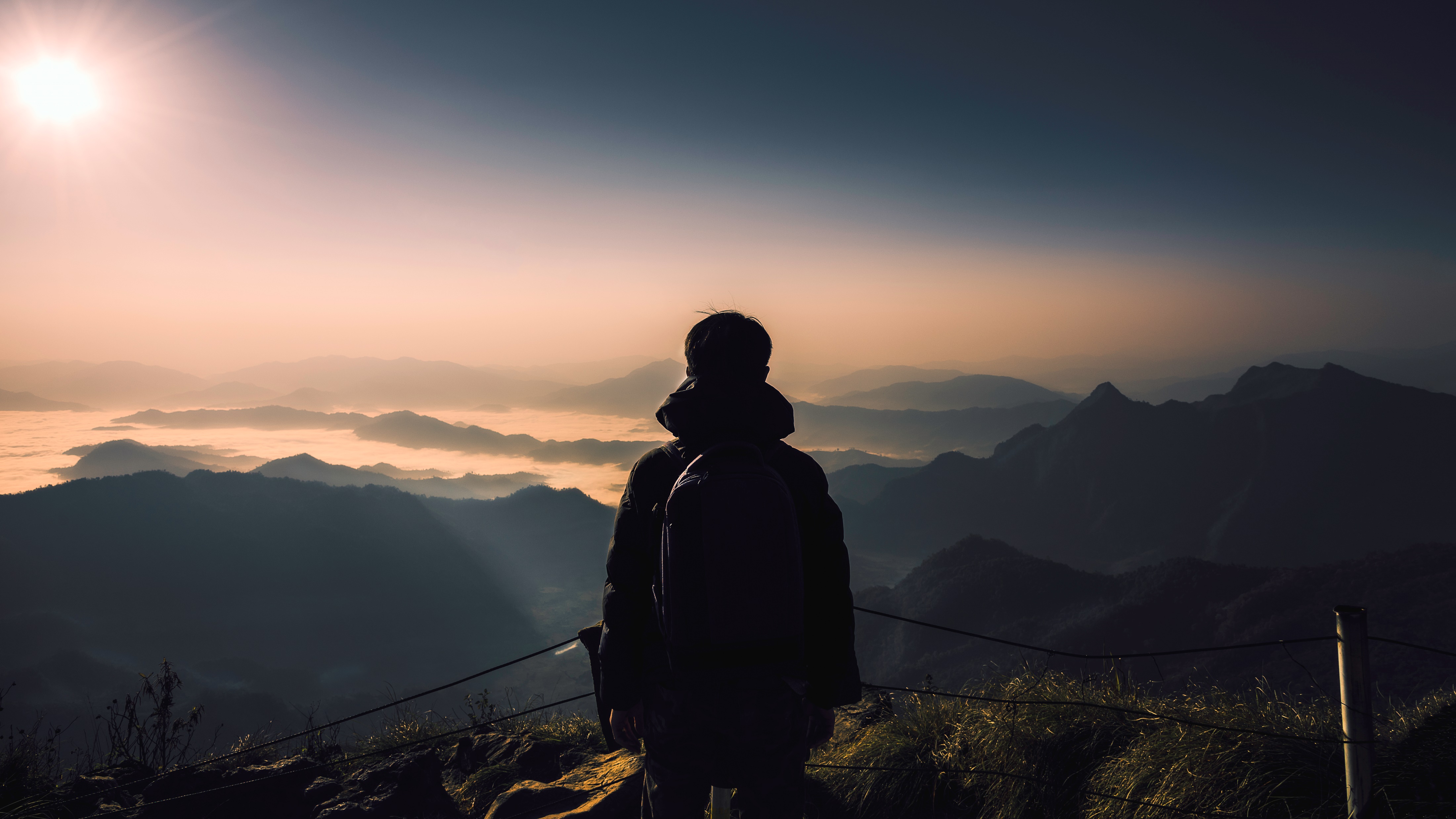 Management of tourism companies
For Master’s students
2024-2025
Dr.GOURI M
Faculty of economics-Badji Mokhtar university
CHAPTER 01
Management of tourism companies: concepts
Concepts
Tourisme companies
Firms that provide services for people travelling to places outside their area of residence for less than one consecutive year for leisure, business and other purposes.
These mainly operate in the areas of accommodation, transportation, food and beverage, travel agencies and excursions organizations.
Concepts
Management of tourism companies:
Tourism management refers to handling and supervising activities related to the tourism industry. It is a multifaceted industry that provides people with the training, skills and expertise necessary to obtain management positions in tourism and accommodation.
Concepts
Tourism management is a combination of three aspects:
Business administration processes such as marketing, finance and human resources;
Management principles and concepts;
Topics related to tourism including tourism organisations, environmental aspects and motivation to travel.
Concepts
Tourism management also consists of three business-related components:
Accommodation: Living arrangements in the form of hotels, resorts, cabins, camping areas, homestays and so on;
Accessibility: Transportation and travel arrangements like aeroplanes, cars, trains, public transit, buses and cruises;
Attractions: Tourist attractions such as historical sites, natural resources or theme parks.
CHAPTER 02
Management of travel agencies
1.Travel agencies: Definition
A travel agency is an organization which sells tour packages, arranges for transportation, accommodation, sightseeing and short trips for travelers on behalf of tourism suppliers such as airlines, car rental companies, hotels, railways and cruise ships.
2.Travel agencies: Functions
CHAPTER 03
Management of tourism offices
1.Tourism offices: Definition
The tourist office is an independent organization that deals with tourism in a region. It is affiliated to the Ministry of Tourism and follows an action plan.
Characteristics:
Autonomy
Specific budget
Tourist activity
General action plan
2.Tourism offices: Differences with Travel agencies
3.Tourism offices: Place in tourism industry of Algeria
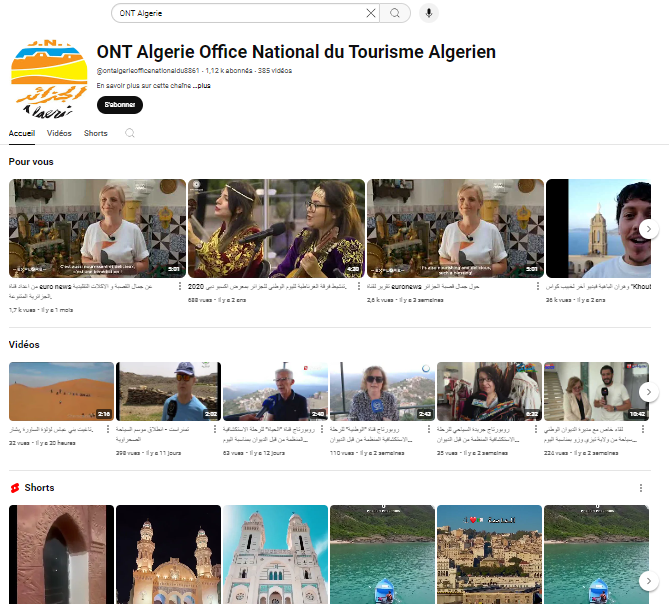 CHAPTER 03
Management of excursion organizations
1. Management of excursion organizations: concepts
Excursion:
An excursion is a dedicated and demonstrative learning process of the surrounding world where prepared objects, theme and itinerary are used and which is done under the supervision of a qualified specialist.
1. Management of excursion organizations: concepts
Excursion service:
Excursion services are the illustrative process of people to learn their environment, natural conditions, organization buildings, laboratory, scientific-research institutions, and other objects. 
It has importance as a form of cultural-educational works.
1. Management of excursion organizations: concepts
Itinerary:
it is designed to identify the origin, destination and all the enroute stopping points along with the transportation, accommodation and other services on a traveler’s trip.
2. Management of excursion organizations: Excursion guide skills
• Enough knowledge at expertness 
• Analyzing, figurative thinking 
• Understanding excursionist’s psychology 
• Leading group
 • Having a piece of knowledge and practice at pedagogic technique  
• Intuition
CHAPTER 05
Management of tourism transportation companies
1.Management of tourism transportation companies: concepts
Transportation:
The word “Tourist Transport” signifies transport provided to a tourist. No tourism activity can take place without Tourist Transport. Admittedly every tourist has to move from place to place and needs transportation for his or her movement. There are various types of transport available for a tourist, namely, Railways, Air, Motor Vehicle and Water Transport.
1.Management of tourism transportation companies: concepts
Role:
In today’s industrial society, the time at the disposal of tourist is very limited. A leisure tourist may have only a few weeks while the business tourist can afford to spend only a few days.
Consumer psychology is as present in tourist industry as in any other service industry and thus the tourists like to maximise the returns of their spendings by covering in their itinerary as many places as possible within the limited timeframe.
All this can only be ensured by transport.
2.Management of tourism transportation companies: means of transportation
ROAD TRANSPORT
-Is suitable for short and medium distances.
-It offers a number of advantages such as flexibility, reliability, speed and door-to-door service, besides supplementing and increasing the efficiency of the other modes of transport.
-Within Road Transport there are different modes like tourist coaches, buses, taxis of various types. These modes of Road Transport provide access to millions of people by using National highways, state highways, district roads, village roads or even unclassified village roads.
2.Management of tourism transportation companies: means of transportation
RAIL TRANSPORT
The National Railway Transport Company (SNTF) (in Arabic: الشركة الوطنية للنقل بالسكك الحديدية) is the Algerian public railway company created in 1976, it is particularly present in the fields of passenger transport, freight transport and carries out management, the operation and maintenance of the Algerian railway network of which it is the owner.

By its volume of activity and the size of its network, SNTF is the second largest railway company in Africa after the South African Railways.
2.Management of tourism transportation companies: means of transportation
AIR TRANSPORT
The country has 36 airports open to air traffic, including 20 international airports.
Three Airport Services Management (EGSA) establishments based: in Algiers, Constantine and Oran, they manage all national airports. 

Algiers Airport: the opening of the new western terminal in April 2019 increases the annual capacity of the capital's airport to 21 million passengers per year.
CHAPTER 06
Tourism tickets
1. Tourism tickets: Concepts
Airline Ticketing: 
It is a document issued by the travel agencies that provides the seat in the particular aircraft to the passenger. 
During an earlier period of time, the printed ticket on a piece of paper was used. 
Now an electronic type of tickets is used, which is also called as 
E-ticket.
1. Tourism tickets: Concepts
2. Tourism tickets: Reservation
Definition of reservation:
The word Reservation in the Travel industry is used for blocking of the seats or accommodation in the hotels, without completing the process of buying actually.
The airline industry it refers to block the seats on a request of the passenger, while reservations process the reservationist need the details of the passenger like name of the passenger, age, destination, date and time of travel and other necessary information shall be taken into account.
CHAPTER 07
Tourism insurance
1.Tourism insurance: Definition
Travel insurance is a set of insurance and assistance services to cover unforeseen costs that every traveler may have to face. It designates all the services associated with the risks incurred during travel. It includes non-life insurance guarantees such as loss of baggage or cancellation. Global population growth and the free movement of people increase the risk of accidents and the risk of lost luggage.
2.Tourism insurance: Products
CHAPTER 08
Distribution and communication
I.Distribution
1.Distribution: Definition
Distribution is essentially a two-step process, which consists of giving information to the right person, in the right place and at the right time, enabling them to make their purchasing decision, as well as set up the tools allowing the customer to reserve and pay for the requested product. 
The perishable nature of travel products and the complexity of certain tourist services make distribution a major challenge. 
Selling all fixed capacity and related services every day at the optimal price is the key to profitability for tourist structures.
2.Distribution: Networks
Network Structure:
II. Communication
1.Communication: promotional mix
The promotional mix describes a blend of promotional variables chosen by marketers to help a firm reach its goals. In fact, promotional mix is widely used as a subset of the marketing mix.
2.Communication: Strategies
The Pull & Push strategy
Corporate and business strategy
Mass and relationship strategy
Media and non-media strategy
3. Communication: Plan
Determine the target
Fixe objectives
Formulate the message
Choose the communication channel
Fixe the budget
Determine the promotional mix
Measure the results
CHAPTER 09
Regulatory requirements 
in travel
Regulatory requirements in travel
Legal requirements
Financial requirements
Technolgy requirements
Sanitary requirements
CHAPTER 10
International tourism organizations
International tourism organizations
World Tourism Organization UNWTO
World Travel & Tourism Council WTTC
IATA Business Intelligence and Statistics
International Social Tourism Organisation ISTO
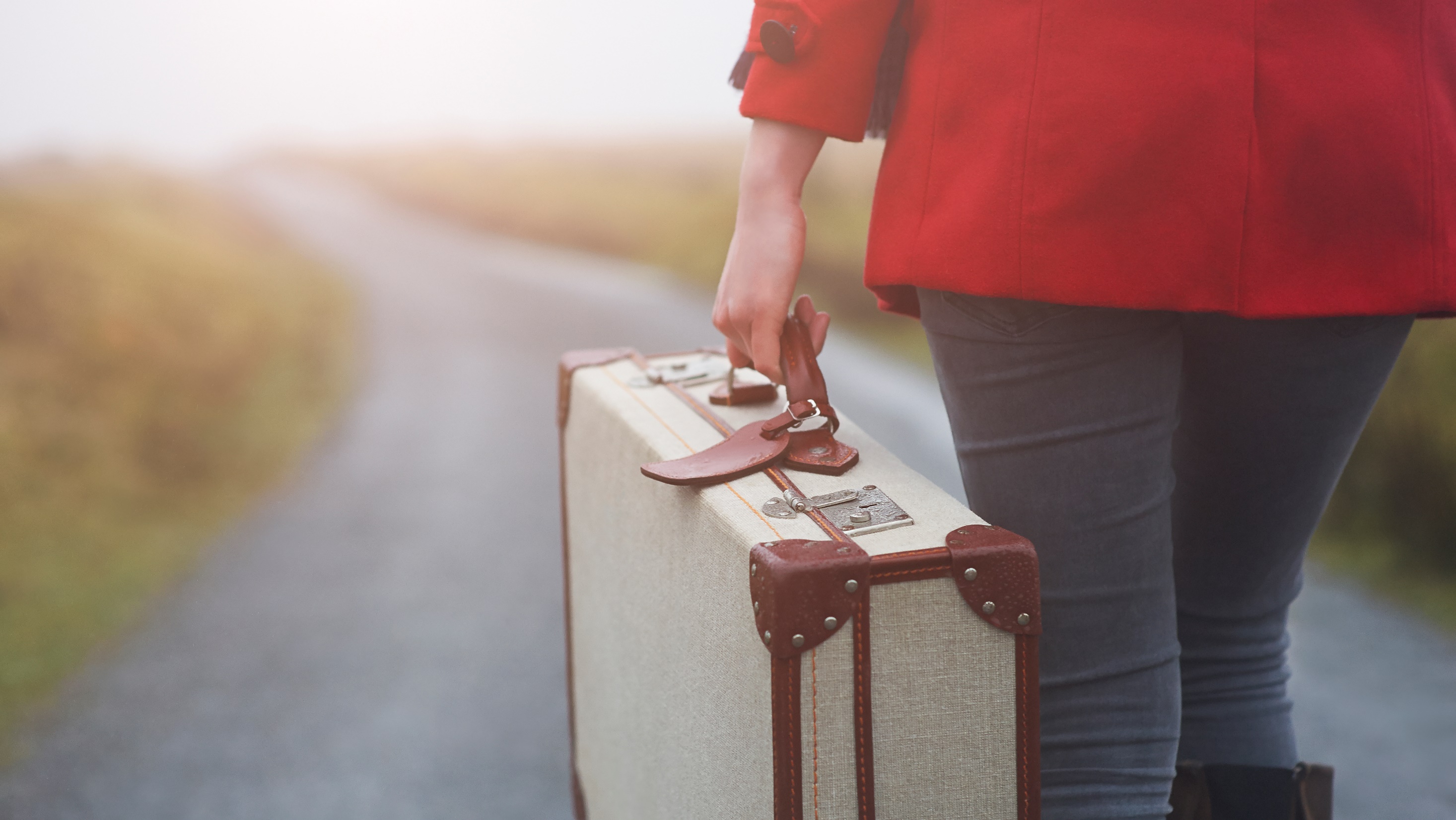 Thank’s
meriem.gouri@univ-annaba.dz @gmail.com